Многообразие видов голосеменных растений, их роль в природе и практическое значение
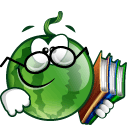 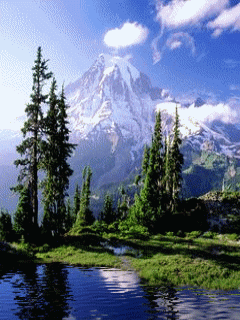 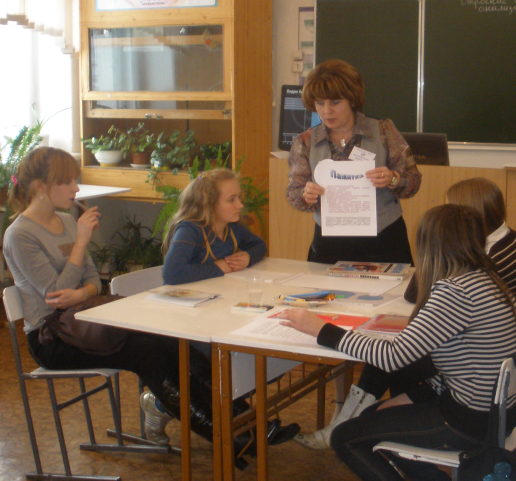 Учебно – методическое пособие для урока биологии  в 7 классе
Автор – составитель: Колягина Галина Борисовна,
 учитель биологии  
МБОУ «Лицей № 47»  г.  Новокузнецк
  Кемеровской области
Инструкция   
Смена осуществляется слайдов по щелчку. При решении познавательных задач необходимо выдерживать паузу после того, как появится  вопрос, так как  при следующем щелчке мышкой может появиться ответ на задачу,  подсказка,  баллы.
При закреплении учебного материала сначала по щелчку мышкой  появляются билеты с номерами, а затем на   каждый  щелчок мышкой  открывается вопрос, ответ, оценка за ответ.
Интеллектуальная минутка
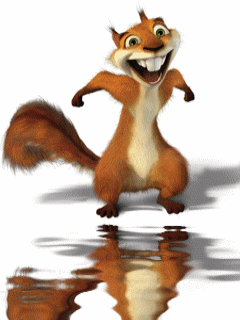 10  баллов - 5
7  баллов - 4
Порешаем?
Познавательные задачи
3.Что такое ягель?
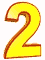 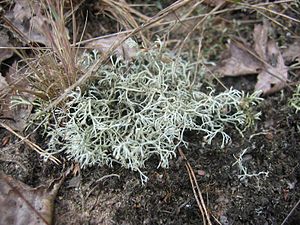 Это лишайник – «олений мох»
4.Что такое Лихеноиндикация?
Лишайники являются организмами-индикаторами (биоиндикаторы) для определения условий окружающей среды, в частности, качества воздуха
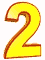 «Активный мониторинг»
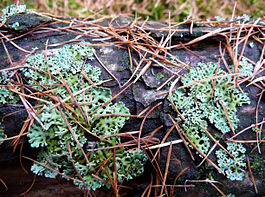 Домен: 	Эукариоты
Царство: 	Грибы
Отдел: Аскомикота
Класс:Леканоромицеты
Порядок: Леканоровые
Семейство: Пармелиевые
Род: Гипогимния
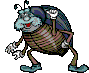 А повторить   лишайники не помешало бы!
Можно ли считать водорослями все растения, произрастающие в водоемах? Почему?
Нет. Водоросли - это низшие растения. Среди водных растений есть высшие. Например, ряска, сальвиния
2
Ученые ботаники относят эвглену зеленую к растениям, а зоологи к животным. Кто из них прав?
Эвглена – животное, но ее нельзя называть типичным животным. Она свободно передвигается, питается автотрофно, подобно зеленым растениям, использует на свету воду и углекислый газ.
2
Способы передвижения простейших разнообразны, но расстояния, на которые они передвигаются, при этом измеряются в миллиметрах. Предложите объяснение, каким образом происходит расселение простейших на десятки и сотни километров.
2
Споры переносятся на десятки и сотни километров.
Молодцы!
Черневая тайга
Заняты хвойными породами  - 81,6% земель -
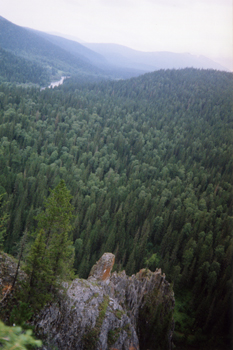 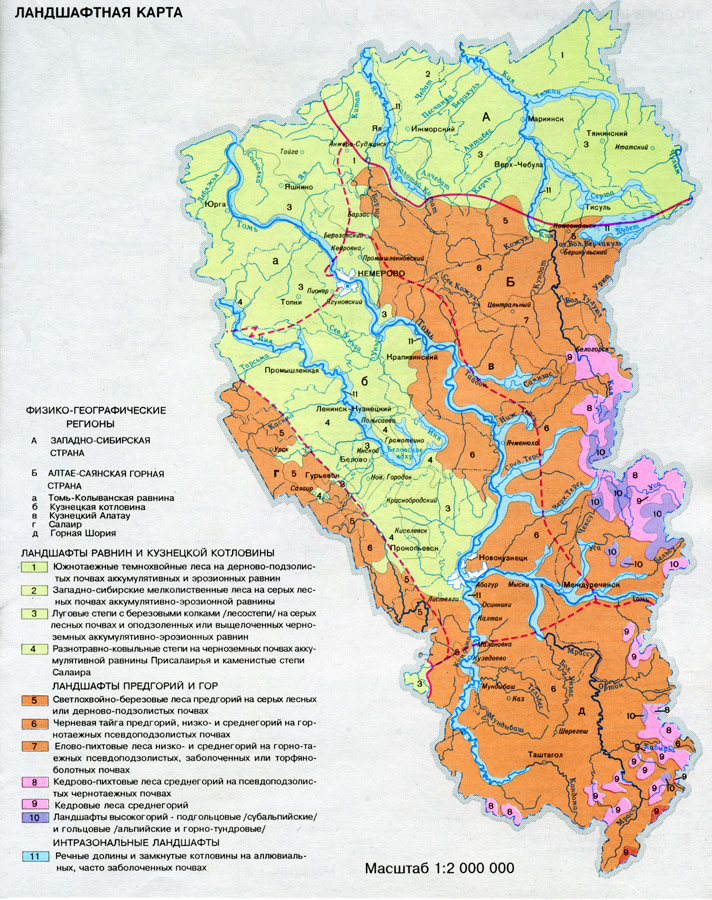 пихта  - 46,4%  всей лесопокрытой площади
Значение хвойных  растений
Пихта сибирская
Тип растения:   древесное
Отношение к свету:   теневыносливое
Отношение к влаге:   
предпочитает умеренное увлажнение
Зимовка:   зимостойкое
Почва:   предпочитает 
садовые почвы
Высота:   высокое дерево 
(более 3 м)
Ценность в культуре:  
 хвойное
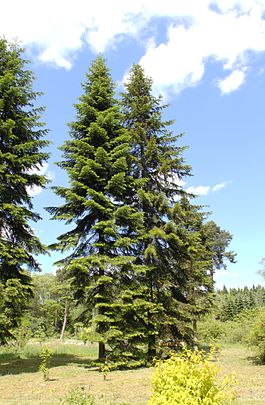 Домен: ЭукариотыЦарство: РастенияОтдел: ХвойныеКласс: Хвойные  
Порядок: СосновыеСемейство: СосновыеРод: ПихтаВид: Пихта сибирская
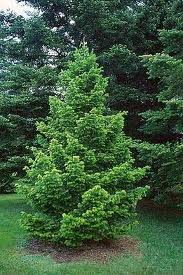 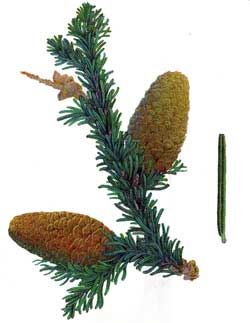 Пихта сибирская
Хвойное вечнозеленое дерево
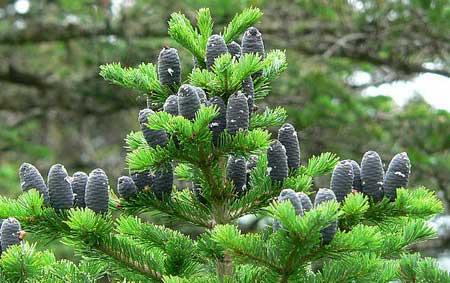 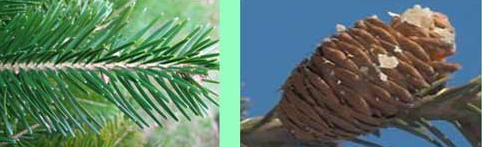 Размножение
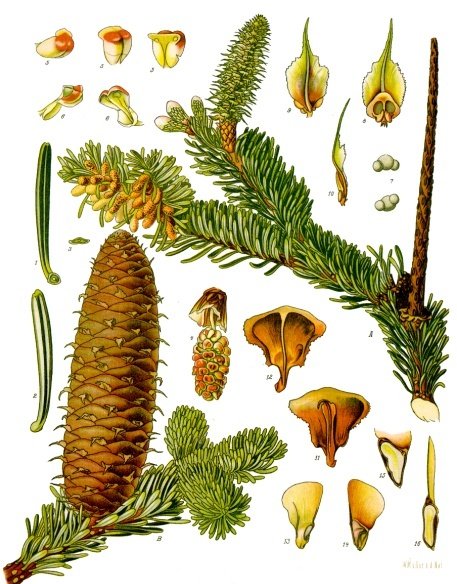 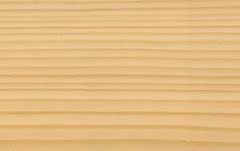 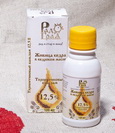 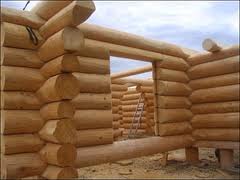 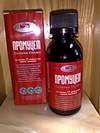 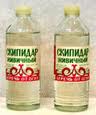 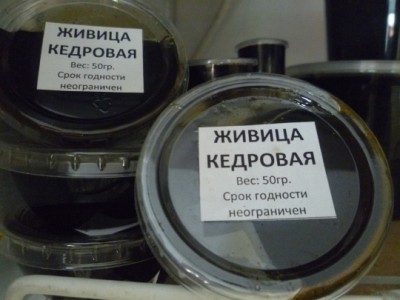 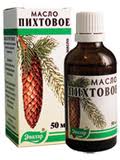 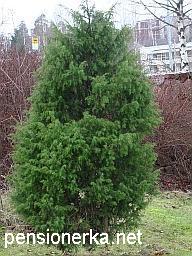 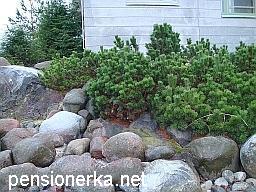 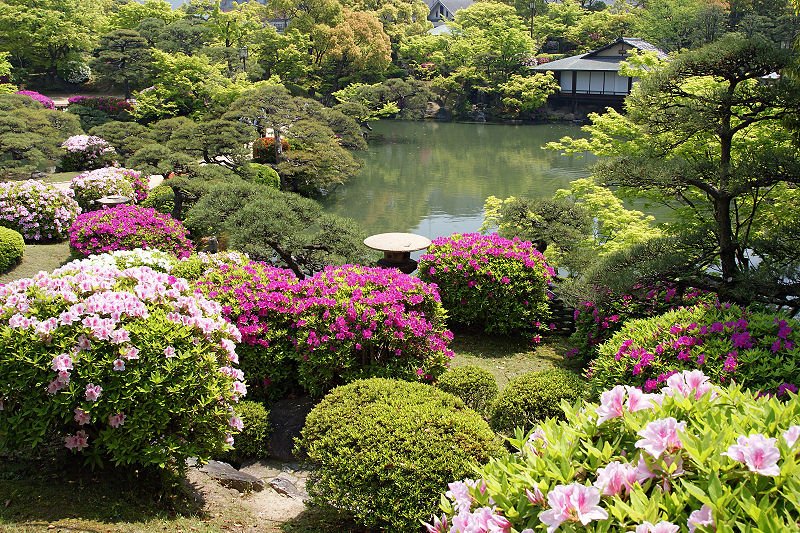 Хвойные в  декоративном садоводстве
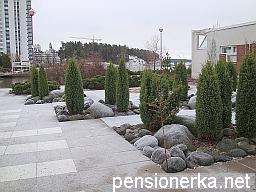 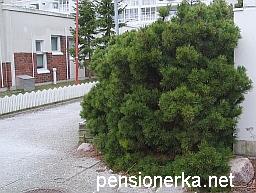 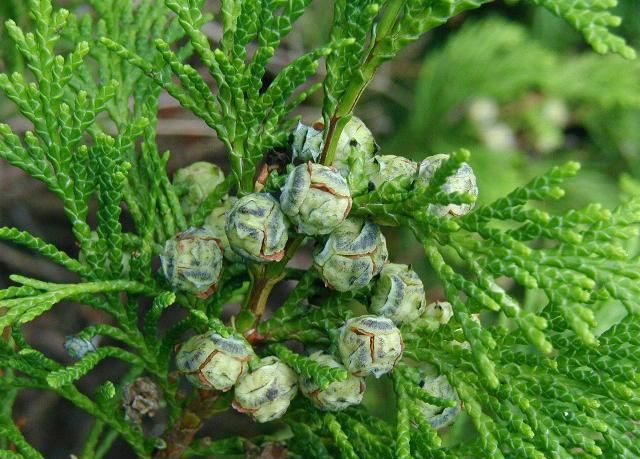 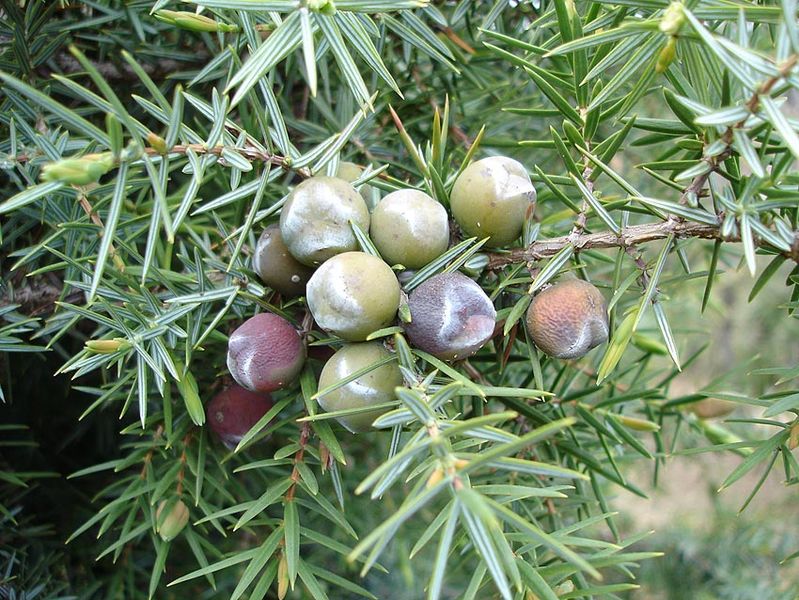 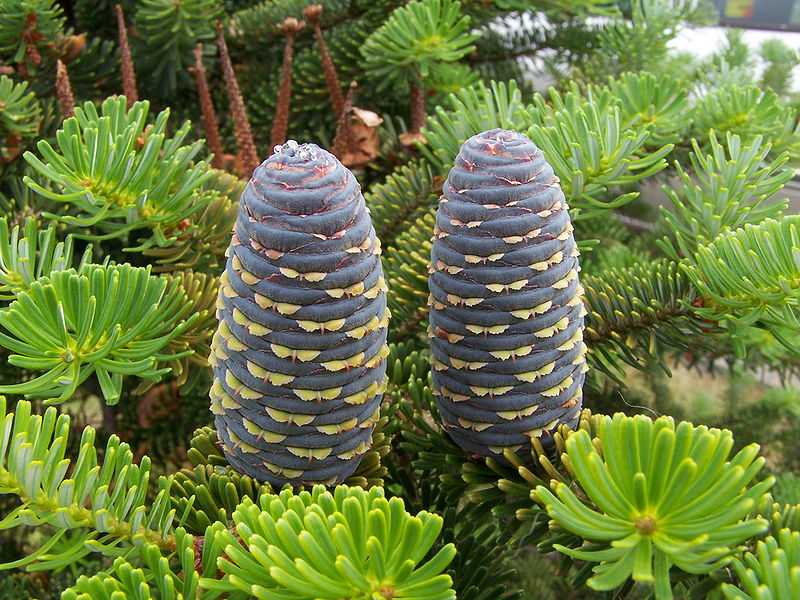 можжевельник
пихта
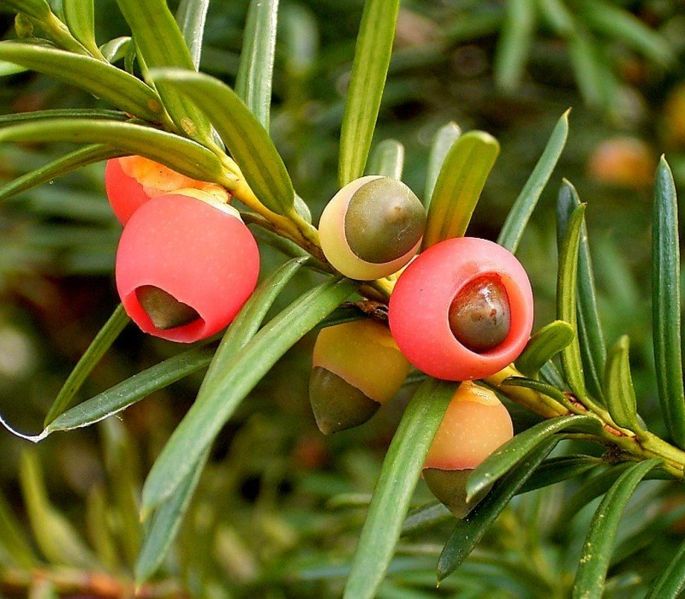 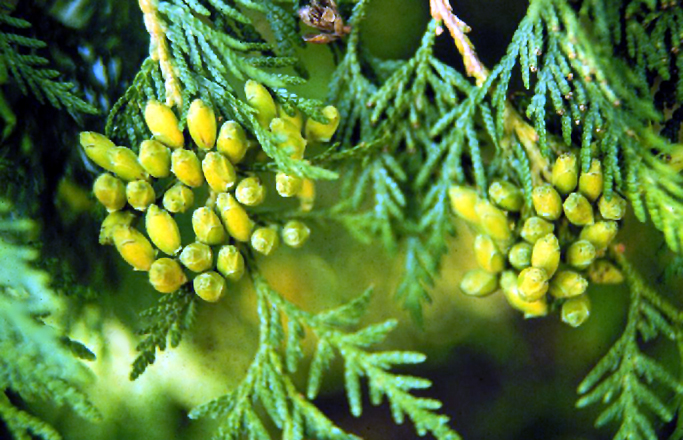 туя
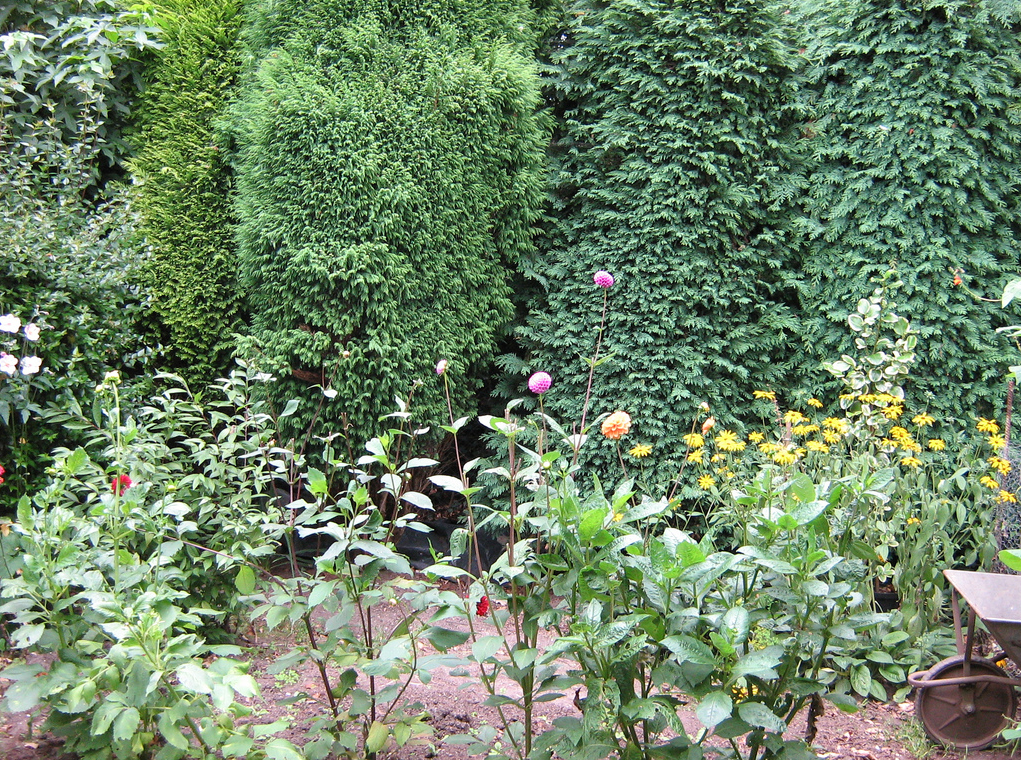 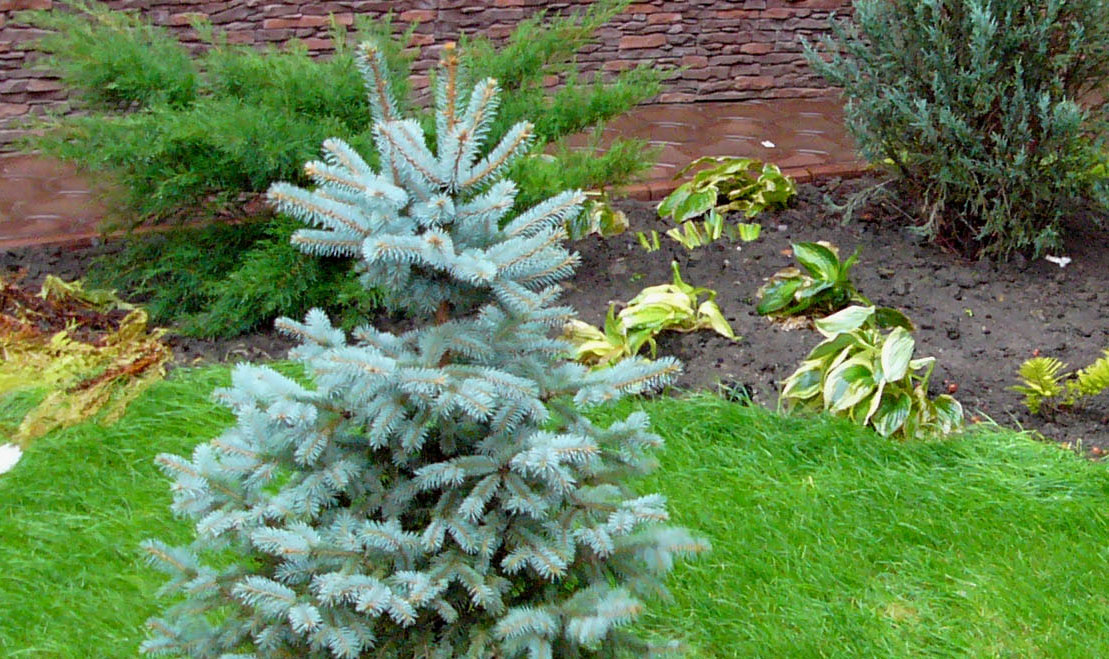 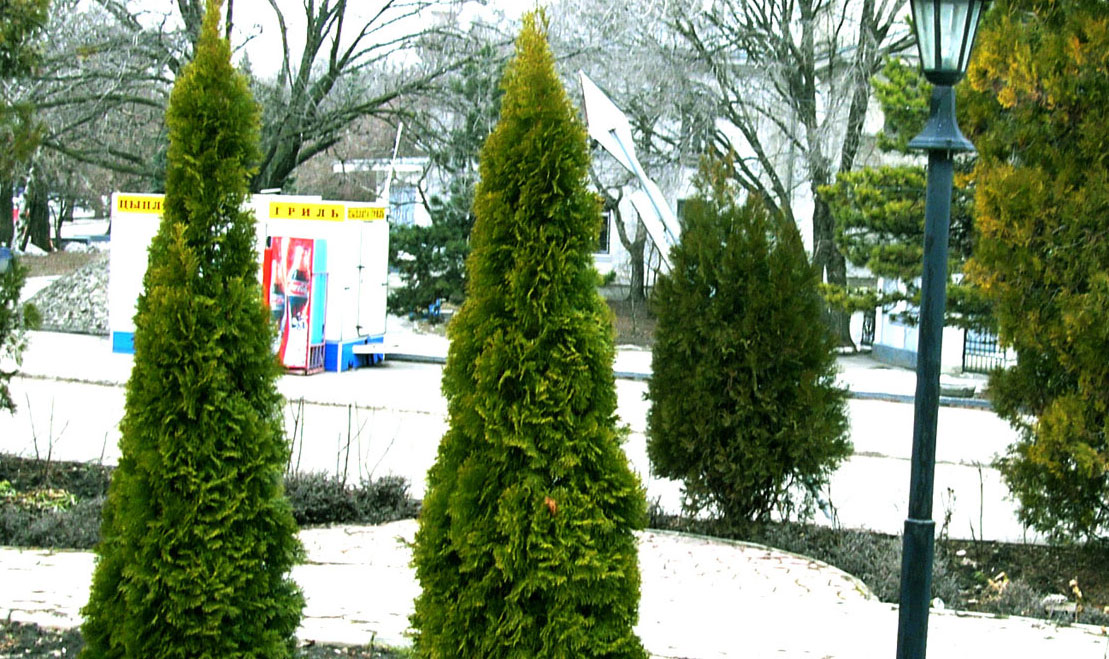 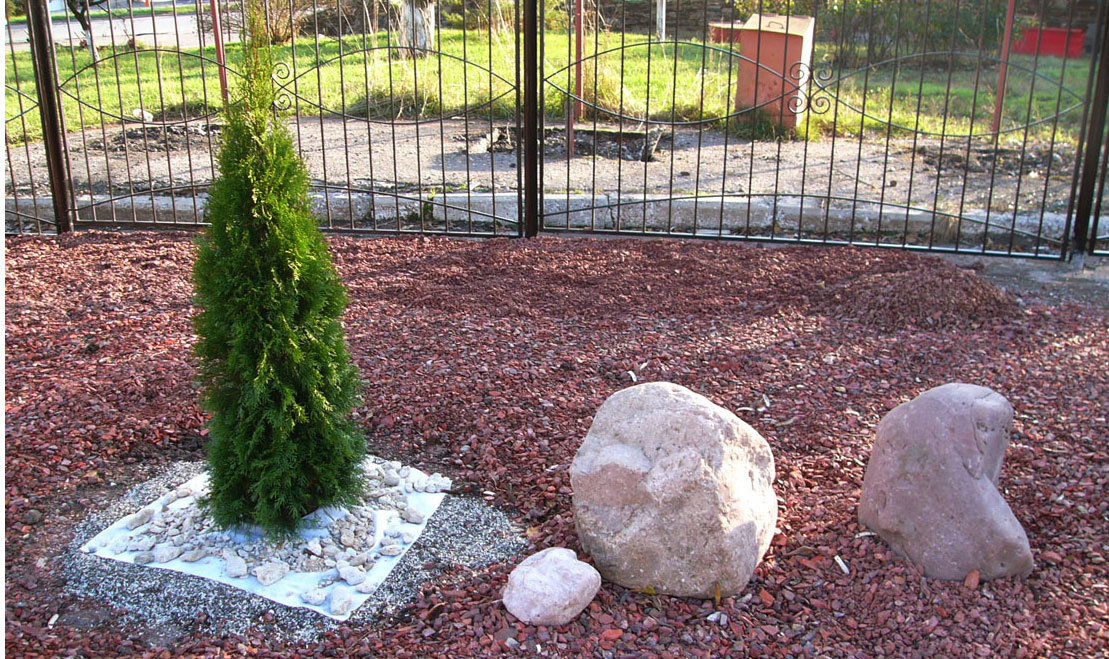 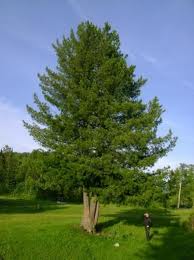 Кедр 
сибирский
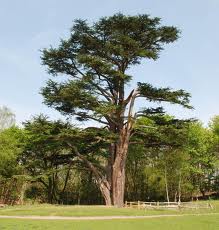 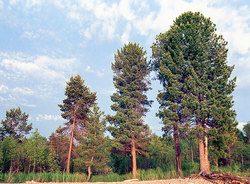 Домен: Эукариоты
Царство: Растения
Отдел: Хвойные
Класс: Хвойные  
Порядок: Сосновые
Семейство: Сосновые
Род: Сосна
Вид: Сибирский кедр
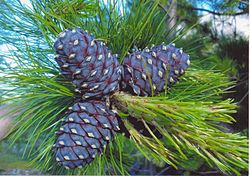 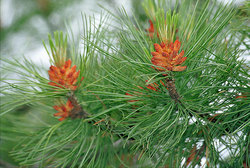 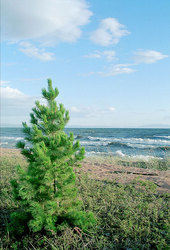 Размножение
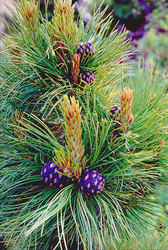 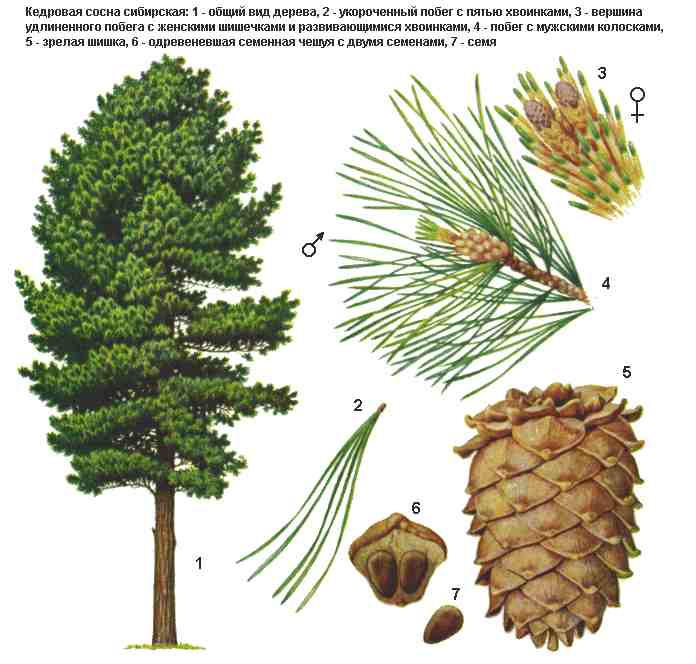 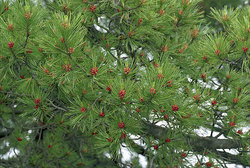 Применение кедра
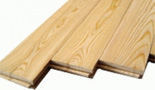 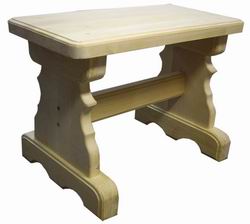 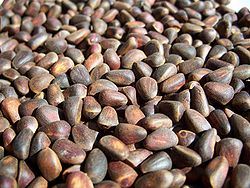 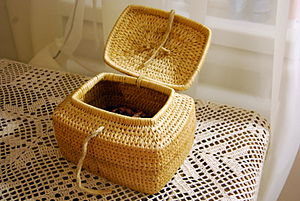 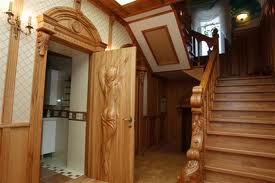 корневатик
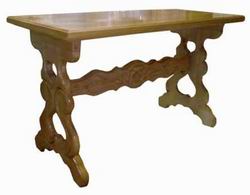 Ель сибирская
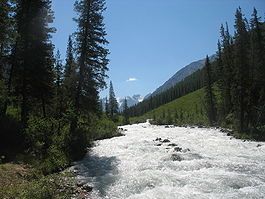 Домен:Эукариоты
Царство: 	Растения
Отдел: Хвойные
Класс: Хвойные  
Порядок: Сосновые
Семейство: Сосновые
Род:Ель
Вид: Ель сибирская
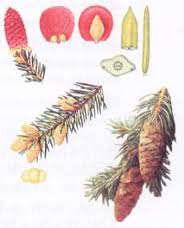 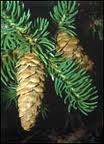 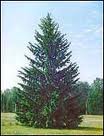 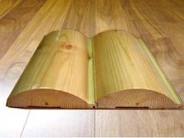 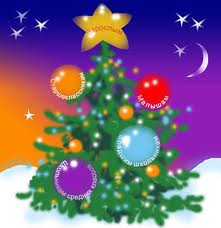 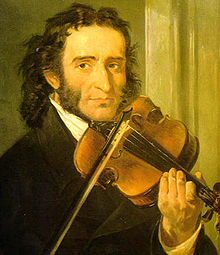 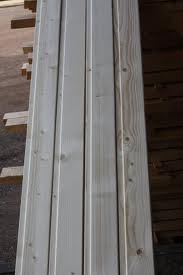 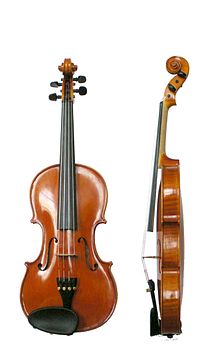 Изделия из ели
Сосна обыкновенная
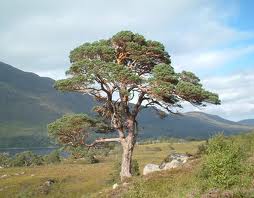 Домен: Эукариоты
Царство: 	Растения
Отдел: Хвойные
Класс: Хвойные  
Порядок: Сосновые
Семейство: Сосновые
Род: Сосна
Вид:Сосна обыкновенная
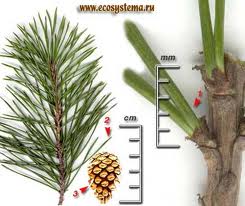 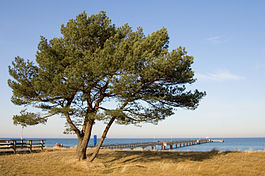 Размножение сосны
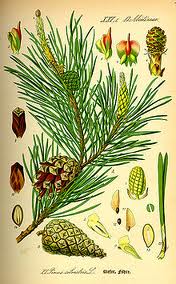 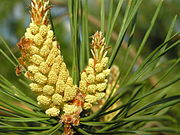 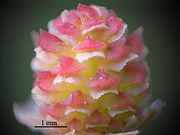 Мужская шишка
Женская шишка
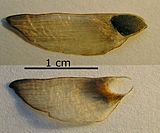 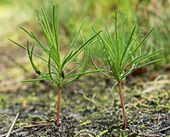 Применение сосны
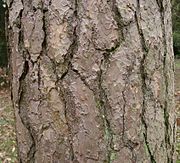 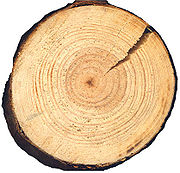 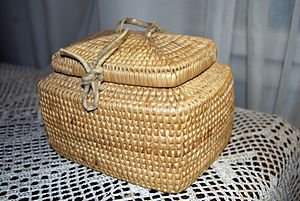 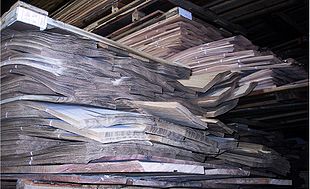 шпон
Лиственница сибирская
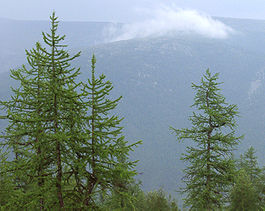 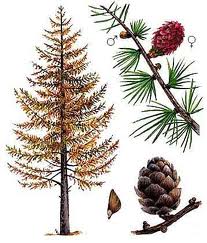 Домен: Эукариоты
Царство: 	Растения
Отдел: Хвойные
Класс: Хвойные  
Порядок: Сосновые
Семейство: Сосновые
Род: Лиственница
Вид: Лиственница Сибирская
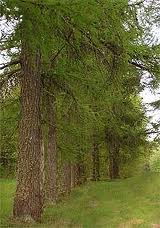 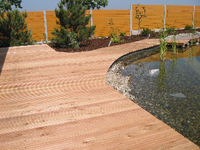 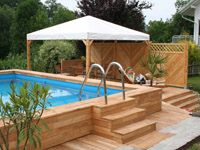 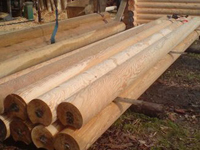 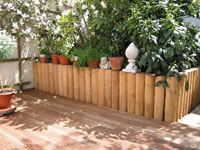 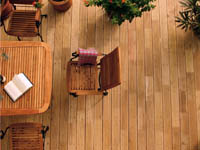 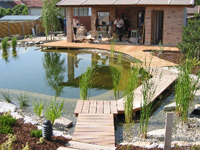 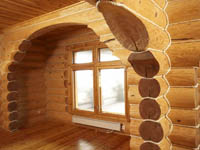 Применение лиственницы
Значение хвойных  растений
Выводы: (значение в природе)
Синтезируют органическое вещество; 
поглощают углекислый газ; 
выделяют в атмосферу кислород; 
выполняют климатообразующую;
 водоохранную; 
противоэрозионную функции;
 являются источником питания;
местом обитания для животных
Выводы (практическое значение)
Сырье для производства бумаги;
Материал для изготовления скрипок, строительный материал;
Источник витамина С, сырье для изготовления лекарств;
Украшение скверов, бульваров в городах; 
Изготовление мебели;
Место расположения санаториев
Продукты питания
1
2
3
Древесину какого дерева использовал великийскрипичный мастер Страдивари? 1
Ель
5
В каком лесу более благоприятные условия для построения санаториев? Почему?
Наиболее распространенный представитель тайги, главная лесообразующая порода области?
Сосновый бор
5
Пихта
5
4
5
Какую роль играют голосеменные растения в природе?
Продуценты,  поглощают углекислый газ,выделяют кислород, климатообразование, источник пищевых ресурсов,  круговорот веществ и превращение энергии.
5
В чем заключается хозяйственное значение пихты сибирской?
Производство бумаги, строительный материал;
сырье для производства лекарств;   
 озеленение парков и скверов
5
Всем спасибо! Молодцы! Этот танец для  вас!
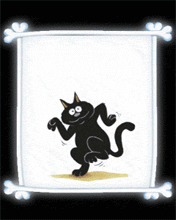